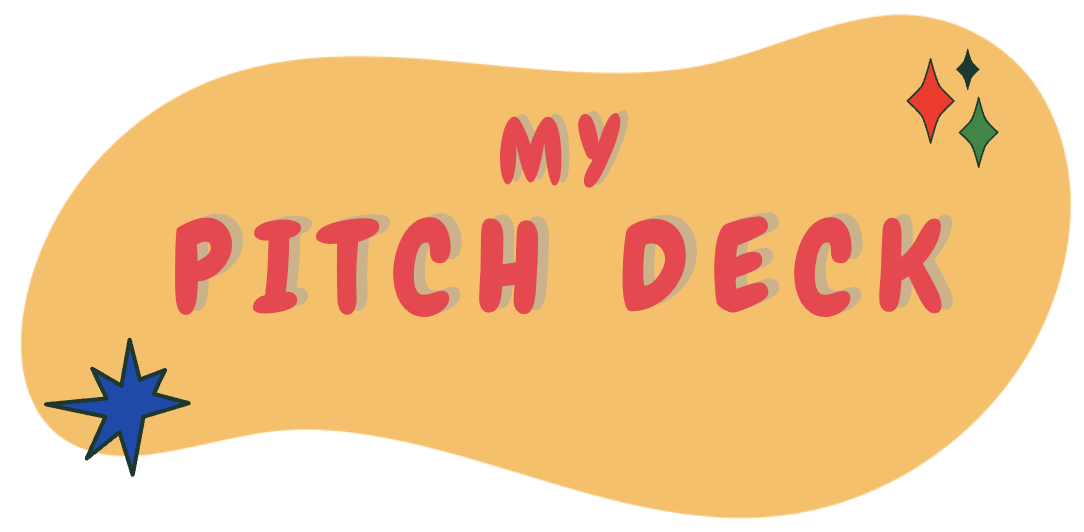 MANS IDEJAS 
PIEDĀVĀJUMS
Uzņēmējdarbības domāšanas un pašapziņas 
veicināšana bērnos - EMPOW4KIDS
ERASMUS+ KA220-SCH - Cooperation partnerships in school education
 2021-1-CZ01-KA220-SCH-000032484
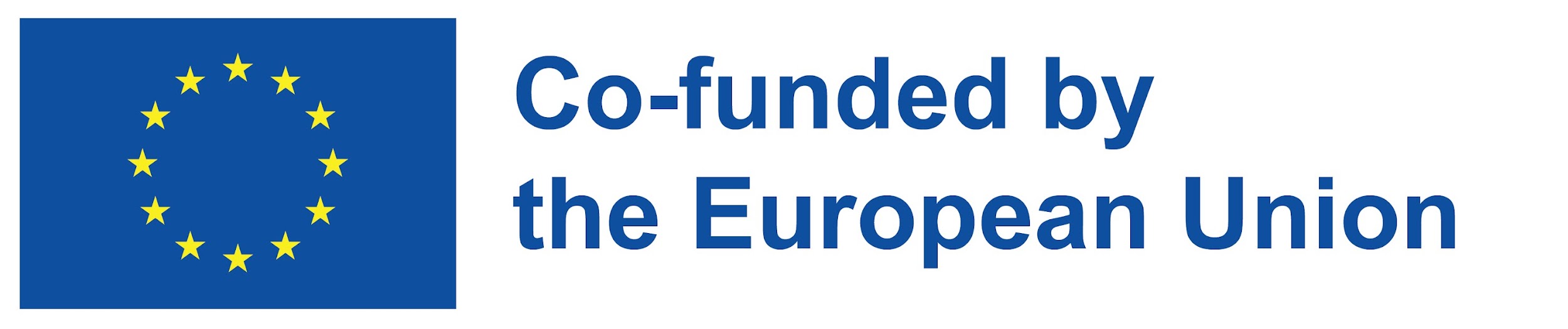 KAS IR IDEJAS PIEDĀVĀJUMS (PIČINGS)?
Pičings ir īpašs veids, kā pastāstīt stāstu un parādīt savu biznesa ideju citiem (piemēram, investoriem vai potenciālajiem partneriem). Tas palīdz jums saņemt atbalstu un pārvērst savus sapņus realitātē. 

Savas pičinga laikā jūs runāsiet par tādām lietām kā problēma, kuru jūsu ideja risina, kā jūsu ideja atšķiras no citām līdzīgām idejām tirgū, un kā tā var padarīt pircēju dzīvi labāku.
 
Jūs arī varētu runāt par to, kā jūs plānojat pelnīt naudu no savas idejas un kā tā var augt un kļūt vēl labāka laika gaitā.

Jums būs jāspēj atbildēt uz šādiem jautājumiem par savu biznesa ideju: KO? KAS? KĀ? un CIK DAUDZ?
KO?
KO?
Vērtības piedāvājums
Šajā prezentācijas daļā jūs izskaidrosiet savu vērtības piedāvājumu.

Vērtības piedāvājums ir unikālais piedāvājums, ko jūsu uzņēmums sniedz klientiem. Šis piedāvājums var būt fizisks produkts vai pakalpojums. Svarīgi un izšķiroši ir tas, ka produktam/pakalpojumam jābūt izdevīgam klientiem, risinot kādu no viņu problēmām.

Pirms veidot savu ideju (produktu vai pakalpojumu), no potenciālo klientu viedokļa būtu jāņem vērā sekojošais:

Vajadzības – Apsveriet gan tās vajadzības, kuras klienti apzinās (vajadzība risināt problēmu vai samazināt sāpes), gan arī tās, kuras klienti varbūt neapzinās (“latentās vajadzības”). Jūs varat būt tas, kurš parāda, ko jaunu viņi var izmantot, lai gūtu labumu.

Vēlmes – Klientu vēlmes - tas, ko viņi vēlas sasniegt vai par ko vēlas kļūt. Izprotiet klientu aspirācijas un uztveriet tās kā problēmas, kuras jūs varat palīdzēt risināt.

Bailes – Apsveriet arī tās bailes, kas klientiem varētu būt, lai atturētu viņus no jūsu produkta vai pakalpojuma iegādes vai izmantošanas. Tas var būt bailes mainīt produktu, kuru viņi jau lieto, bailes no nezināmā, bailes no līdzcilvēku vērtējuma utt.
KO?
Vērtības piedāvājums
Value proposal
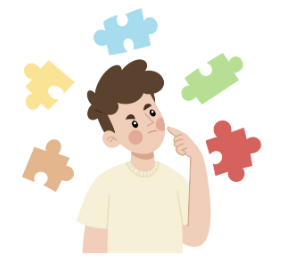 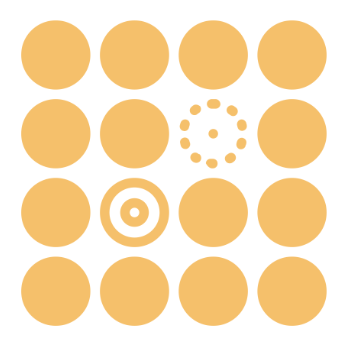 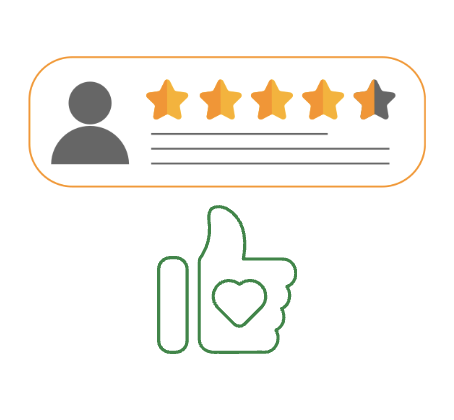 Kā jūsu produkts vai pakalpojums atšķiras no citiem?
Kāda ir pievienotā vērtība jūsu klientiem?
Kādu problēmu atrisina jūsu biznesa ideja?
Parādiet, kā jūsu bizness atšķiras no konkurentiem.
Paskaidrojiet, kāpēc jūsu produkts vai pakalpojums ir svarīgs jūsu klientiem.
Aprakstiet problēmu, ko jūsu produkts vai pakalpojums atrisina.
KO?
Vērtības piedāvājums
KAS?
KAS?
Tavi klienti
Šajā pičinga daļā jums vajadzētu izskaidrot, kas ir jūsu klienti, kā jūs ar viņiem sazināsieties un kā jūs viņus sasniegsiet.

Klients ir persona vai organizācija, kas iegādājas preces vai pakalpojumus no uzņēmuma. Klientiem ir būtiska nozīme jebkurā uzņēmējdarbībā, jo viņi nodrošina uzņēmuma ienākumus un pieprasījumu pēc tā piedāvājumiem. 

Attiecības ar klientiem ir stratēģiska pieeja, kuras mērķis ir veidot, uzturēt un uzlabot ilgtermiņa saikni starp uzņēmumu un tā klientiem. Tas ietver dažādas aktivitātes un procesus, kas palīdz veidot uzticību un lojalitāti, lai veicinātu atkārtotus pirkumus un ilgtermiņa sadarbību (apkalpošana, komunikācija, atsauksmju vākšana utt.)
 
Izplatīšanas kanāli ir ceļi, pa kuriem preces vai pakalpojumi nonāk no ražotāja līdz galapatērētājam. Tie ietver visas darbības un infrastruktūru, kas nepieciešama, lai nodrošinātu produktu pieejamību klientiem. Izplatīšanas kanāli var būt dažādi, un to izvēle ir atkarīga no uzņēmuma stratēģijas, produkta veida un mērķauditorijas (interneta veikali, tiešā pārdošana utt.)
KAS?
Tavi klienti
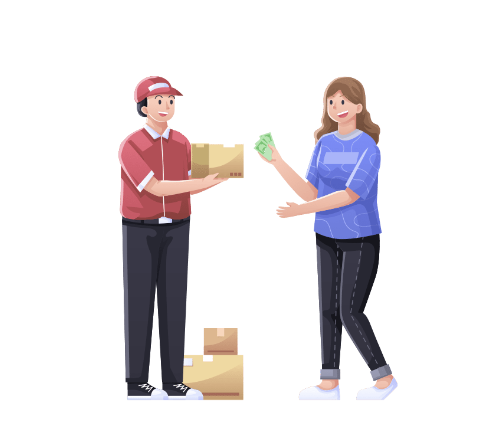 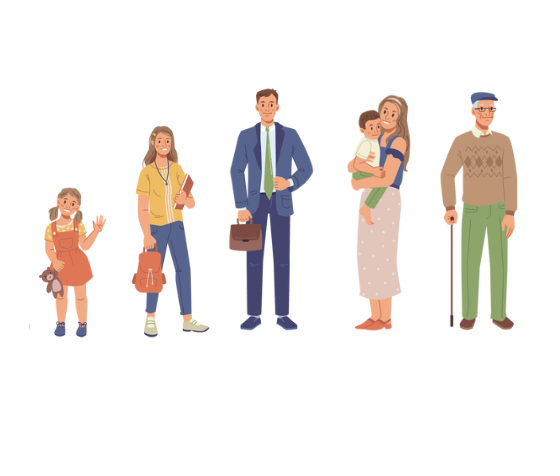 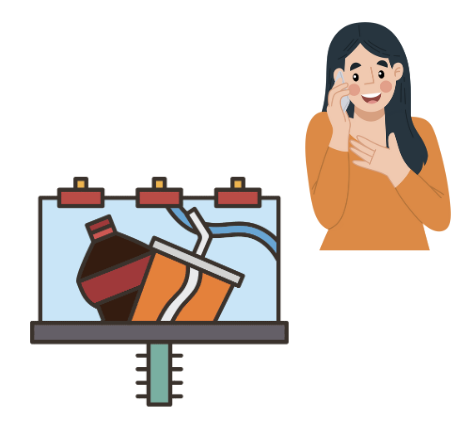 Kā jūs palīdzēsiet saviem klientiem?
Kā jūs ar viņiem mijiedarbosities?
Kam tas paredzēts?
Kas ir jūsu klienti?
Kā sasniegt savus klientus? 
Kā jūs piegādāsiet savu produktu?
Aprakstiet, kā jūsu produkts vai pakalpojums palīdzēs jūsu klientiem.
Aprakstiet savus klientus, viņu vajadzības un vēlmes.
Parādiet kanālus, ko izmantosiet, lai sasniegtu savus klientus.
KAS?
Tavi klienti
KĀ?
KĀ?
Kas Tev būs nepieciešams?
Stratēģiskās Alianses
Stratēģiskās alianses ir sadarbības ar citiem uzņēmumiem vai cilvēkiem, kas var palīdzēt padarīt jūsu biznesu stiprāku. Piemēram, jūs varat sadarboties ar piegādātājiem, kas nodrošina kvalitatīvas izejvielas vai tehnoloģijas, kas nepieciešamas jūsu produkcijas ražošanai. Vēl viena iespēja ir sadarboties ar mārketinga aģentūrām vai sociālo mediju influenceriem, lai palielinātu jūsu produkta atpazīstamību un sasniegtu plašāku auditoriju. Strādājot kopā ar citiem uzņēmumiem vai profesionāļiem, varat izmantot viņu pieredzi un resursus, lai ātrāk un efektīvāk sasniegtu savus mērķus.

Galvenās Aktivitātes
Galvenās aktivitātes ir svarīgākās darbības, kuras uzņēmumam jāveic, lai būtu veiksmīgs. Ja jūsu biznesa ideja ir, piemēram, rotaļlietu veikals, galvenās aktivitātes varētu ietvert jaunu rotaļlietu iegādi pārdošanai, veikala organizēšanu un uzturēšanu tīru un kārtīgu. Tāpat svarīga būs arī klientu apkalpošana, nodrošinot, ka katrs klients saņem labāko iespējamo pieredzi. Citas galvenās aktivitātes varētu būt reklāmas kampaņu organizēšana un dalība izstādēs vai pasākumos, lai popularizētu savu produktu.

Galvenie Resursi
Galvenie resursi ir tās lietas, kas uzņēmumam ir nepieciešamas, lai darboties un būt veiksmīgam. Tas var ietvert gan fiziskus resursus, piemēram, instrumentus, aprīkojumu un materiālus, gan cilvēkresursus - cilvēkus ar īpašām prasmēm un zināšanām. Piemēram, ja jūs plānojat atvērt konditoreju, galvenie resursi būs cepeškrāsnis, cepšanas sastāvdaļas un talantīgi cepēji. Tāpat svarīga būs arī finanšu resursi, lai nodrošinātu sākotnējo ieguldījumu un uzņēmuma ikdienas darbību.
KĀ?
Kas Tev būs nepieciešams?
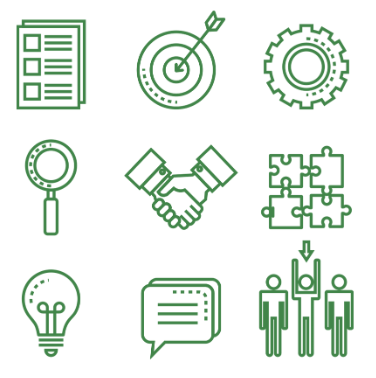 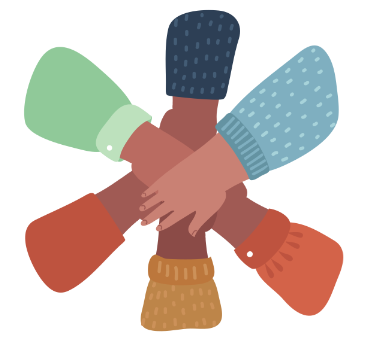 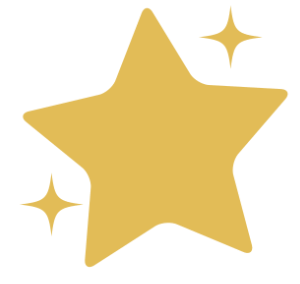 Kas ir jūsu galvenie partneri?
Ko jūs darīsiet, lai jūsu bizness būtu veiksmīgs?
Kādi resursi jums būs nepieciešami?
Aprakstiet, kas jums palīdzēs nodrošināt jūsu uzņēmuma darbību.
Parādiet, kādas galvenās darbības jums būs jāveic.
Aprakstiet galvenos resursus, kas jums būs nepieciešami, lai jūsu bizness darbotos.
KĀ?
Kas Tev būs nepieciešams?
CIK DAUDZ?
CIK DAUDZ?
Ieņēmumi un izdevumi
Šajā prezentācijas daļā jums ir jāpaskaidro izmaksas, kas jums radīsies, lai piedāvātu savu produktu vai pakalpojumu, kā arī priekšrocības, ko jūs plānojat iegūt.

Mainīgās izmaksas ir tās, kas palielinās vai samazinās, atkarībā no tā, cik daudz tu ražo vai pārdod. Piemēram, ja tu sāksi cept arvien vairāk kēksiņu, tev būs jāpērk vairāk miltu un cukura – tās ir mainīgās izmaksas.

Fiksētās izmaksas ir tās, kas paliek nemainīgas neatkarīgi no tā, cik daudz tu ražo vai pārdod. Piemēram, veikala īre vai interneta abonēšana būs vienāda, neatkarīgi no tā, cik daudz kēksiņu tu pārdod. Tāpēc, plānojot savu budžetu, ir svarīgi ņemt vērā gan mainīgās, gan fiksētās izmaksas, lai saprastu, cik tev būs nepieciešams naudas.
CIK DAUDZ?
Ieņēmumi un izdevumi
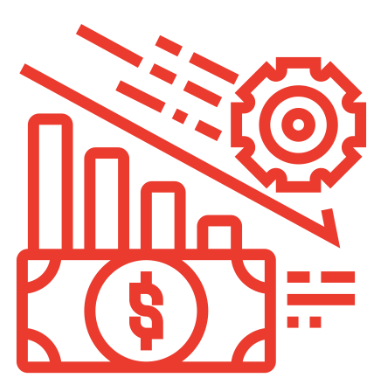 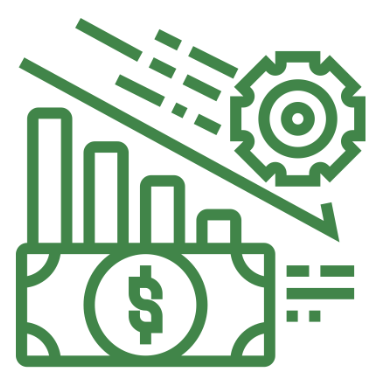 Ieņēmumu avoti
Izmaksu struktūra
Cik maksā jūsu produkta izgatavošana vai pakalpojuma sniegšana?
Kādas ir fiksētās un mainīgās izmaksas?
Kā jūs plānojat finansēt savu biznesu?
Kā jūs plānojat pelnīt naudu?
Uz kā balstās jūsu ieņēmumu modelis?
Cik daudz naudas plānojat nopelnīt?
CIK DAUDZ?
Ieņēmumi un izdevumi
KOMANDA
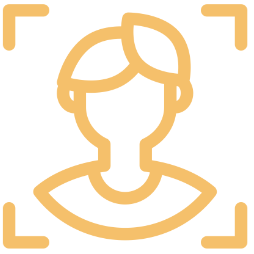 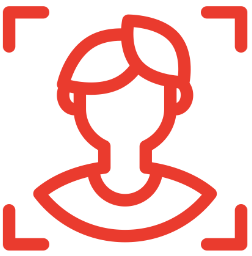 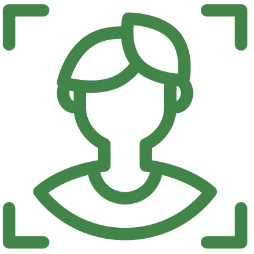 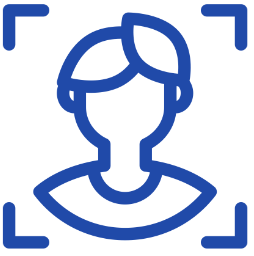 Vārds
Vārds
Vārds
Vārds
Loma projektā
Loma projektā
Loma projektā
Loma projektā
Pieredze un stiprās puses
Pieredze un stiprās puses
Pieredze un stiprās puses
Pieredze un stiprās puses
Rubrika studentu prezentāciju novērtēšanai
Rezultāts
Kritēriji
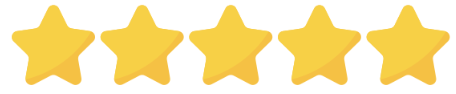 Skaidra un labi strukturēta prezentācija
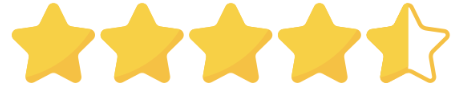 Sniegtās informācijas kvalitāte
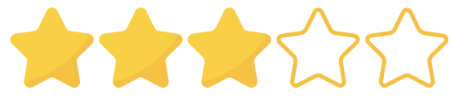 Spēja atbildēt uz jautājumiem pēc prezentācijas
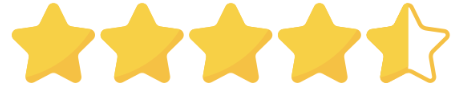 Oriģinalitāte un radošums
Padomi, kā izveidot lielisku prezentāciju
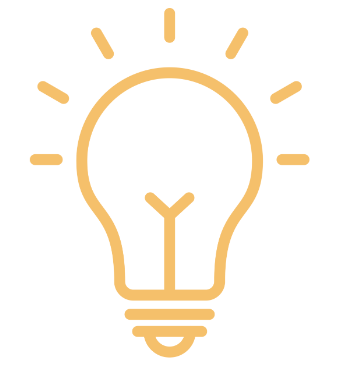 Lai izveidotu izcilu prezentāciju, atcerieties šīs 4 lietas:

1. Labi pārzini savu ideju/biznesu un prezentāciju.
2. Mēģiniet labi izskaidrot galvenās idejas.
3. Izmantojiet atbilstošus un pievilcīgus attēlus un grafiku.
4. Parādiet entuziasmu un aizrautību!
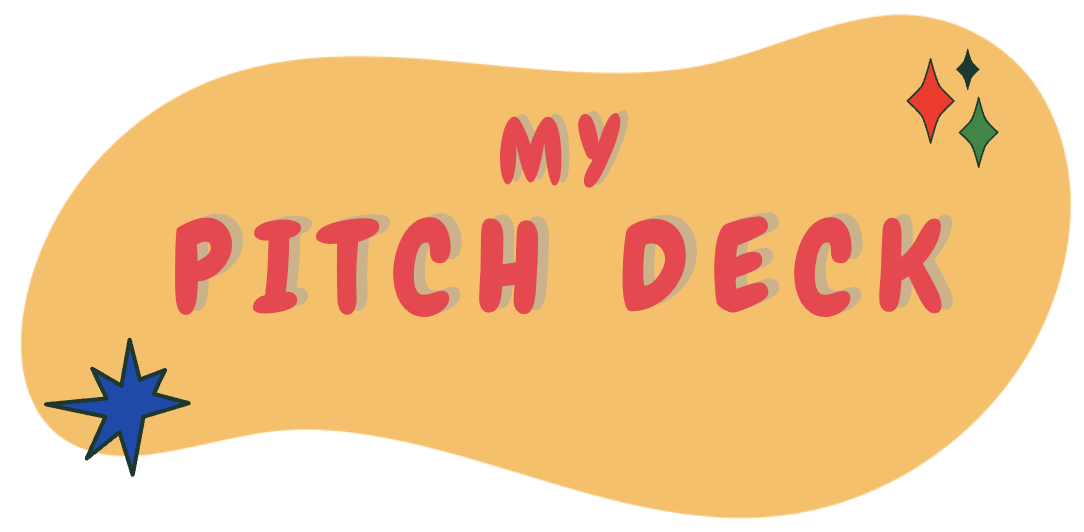 PALDIES!